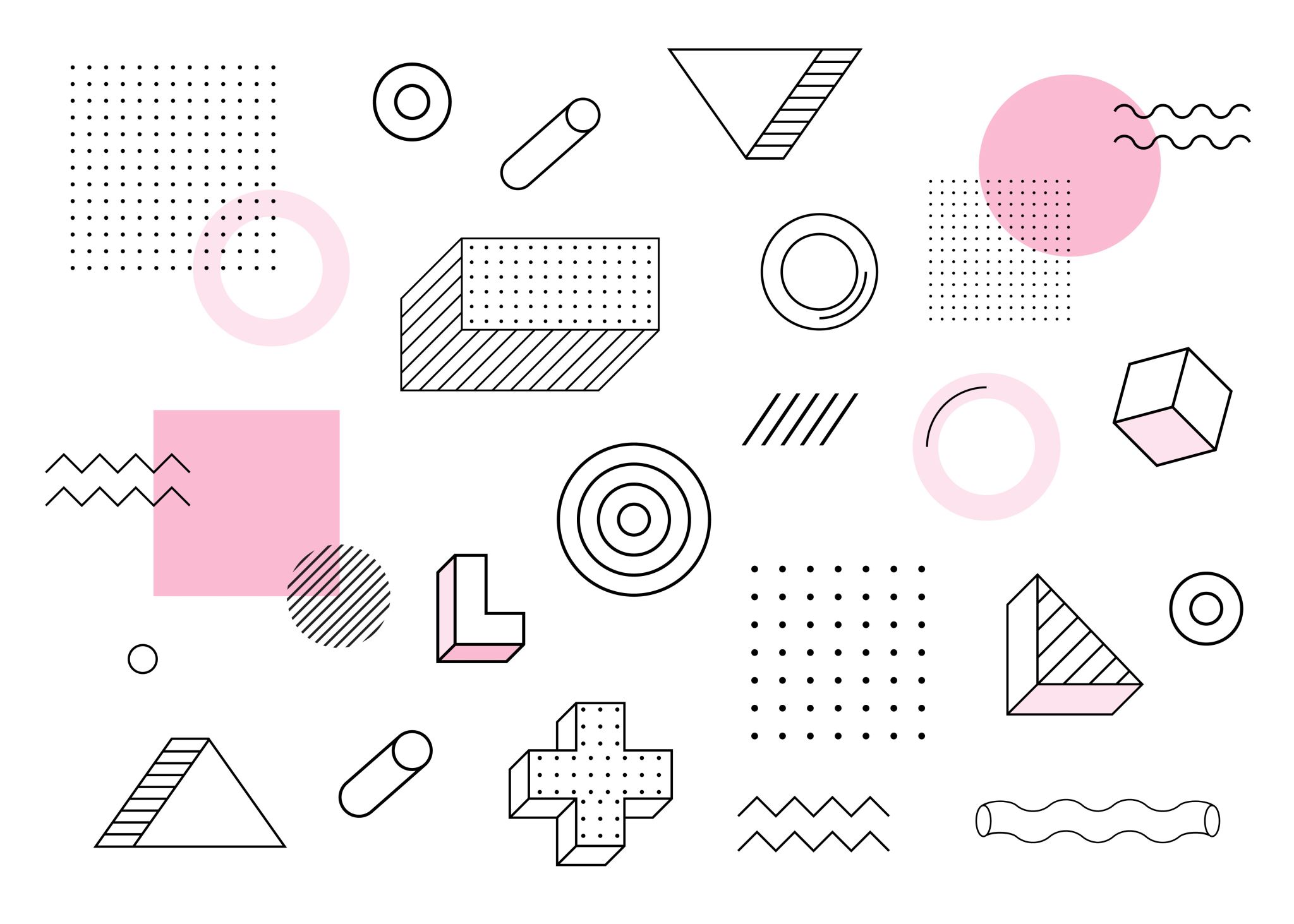 Happy New Year
(rosh hashana style…)
Rosh Hashana at home
My home...
Jeopardy!
Again, Rosh Hashana style
Religion 100
What are the high holidays?


Rosh Hashana
Yom Kippur
Sukkot
Simchat Tora
Religion 200
Match the terms and explanations
תרועה
תקיעה גדולה
תקיעה
שברים
Religion 300
How many days are between Rosh Hashana and Yom Kippur?
What are they called?

10 days of repentance
עשרת ימי תשובה
Religion 400
Where in the Torah, does it tell us explicitly that the first day of Tishrei is Rosh Hashanah? 
”דַּבֵּר אֶל בְּנֵי יִשְׂרָאֵל לֵאמֹר בַּחֹדֶשׁ הַשְּׁבִיעִי בְּאֶחָד לַחֹדֶשׁ יִהְיֶה לָכֶם שַׁבָּתוֹן זִכְרוֹן תְּרוּעָה מִקְרָא קֹדֶשׁ. כָּל מְלֶאכֶת עֲבֹדָה לֹא תַעֲשׂוּ וְהִקְרַבְתֶּם אִשֶּׁה לַ-ה'.” 
(ויקרא כ"ג, כ"ג-כ"ה) 
”וּבַחֹדֶשׁ הַשְּׁבִיעִי בְּאֶחָד לַחֹדֶשׁ מִקְרָא קֹדֶשׁ יִהְיֶה לָכֶם כָּל מְלֶאכֶת עֲבֹדָה לֹא תַעֲשׂוּ יוֹם תְּרוּעָה יִהְיֶה לָכֶם. וַעֲשִׂיתֶם עֹלָה לְרֵיחַ נִיחֹחַ.” 
(במדבר כ"ט, א'-ו')
Food 100
What foods do we eat on Rosh Hashana?


Round challah
Apples and honey
Fish head
Pomegranate seeds
Food 200
Explain why we eat each of the following food

Round challah 
Apples and honey
Fish head
Pomegranate seeds
The cycle of the year

For a sweet year

To be heads and not tails

Blessings as the number of the seeds
Food 300
How many seeds are in the pomegranate?

613
Food 400
What prayer is being said for the apples dipped in honey?
What else does it qualify for?

Creator of the fruit of the tree
Qualifies for pomegranate seeds too!
Customs & Symbols 100
What are the 3 things we celebrate on 
Rosh Hashana?

The creation of the world
The individual
The Nation
Customs & Symbols 200
What is the shofar made of?

A hollow animal horn
Customs & Symbols 300
How is a shofar made?

By filing, cleaning and hollowing an animal horn
Customs & Symbols 400
What are 2 additional names for Rosh Hashana?

Yom Hadin – day of judgment
Yom Truah – day of cheer
Traditions 100
The traditional way to greet your Jewish friend on Rosh Hashana is to…


Literally, wish them a happy and sweet new year
Traditions 200
What is the fast of Gedaliah?

A fast that’s happening the day after Rosh Hashana, symbolizing the death of Gedaliahu Ben Ahikam, governor of Judea
Traditions 300
What are the 3 special prayers on the Rosh Hashana mosafe?


Half Kaddish
Incantation prayer
The return of the Shatz
Traditions 400
Why do some people avoid eating nuts on Rosh Hashana?


Because the Hebrew word for nut is “eh-goze” which has the same numerical values as “chet,” meaning sin. 
On Yom Hadin, the thinking goes, its worthwhile to avoid all shades of sin - even numerical ones.
This is it?Is the game over already?
Do you want to know the prize?
Okay fine, if you insist…
The prize is…
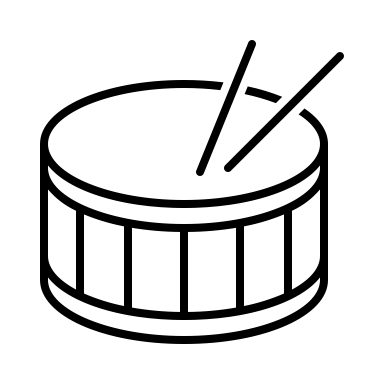 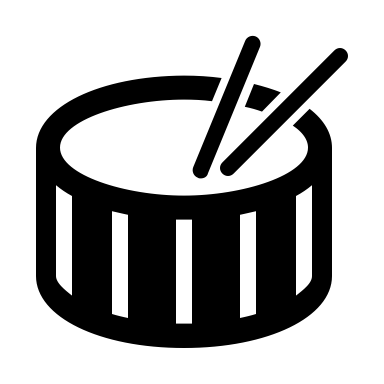 Eternal fame
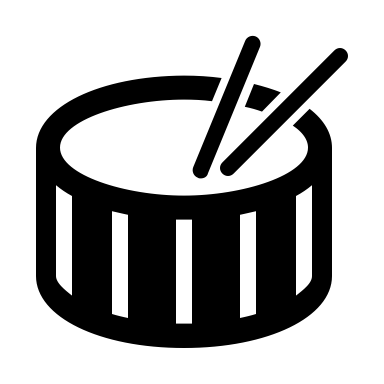 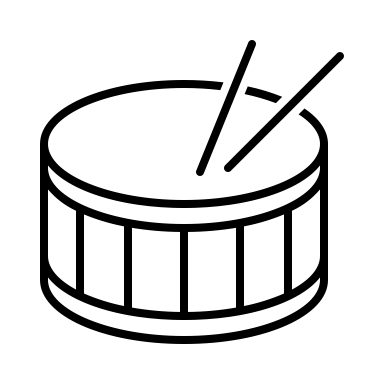